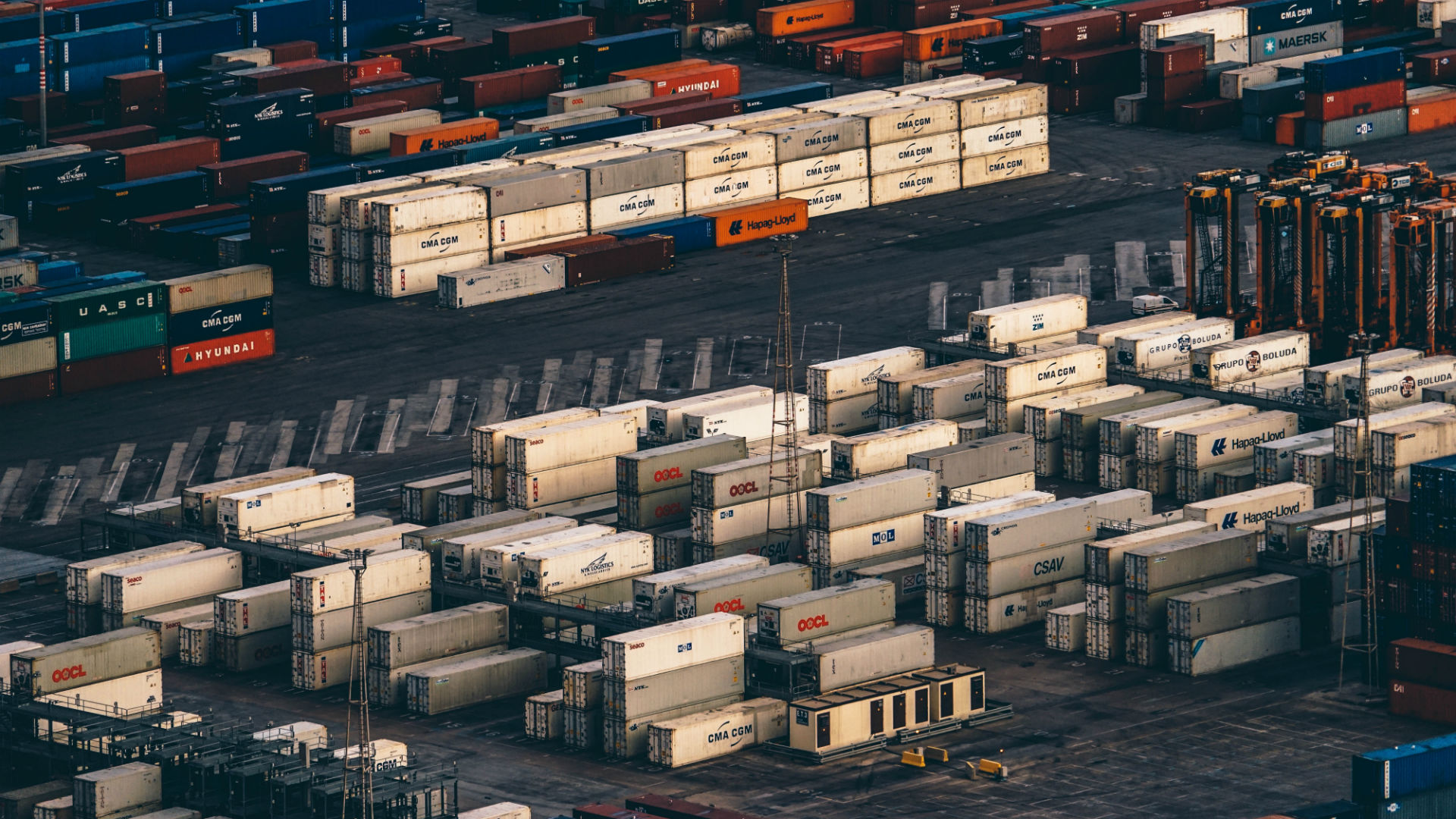 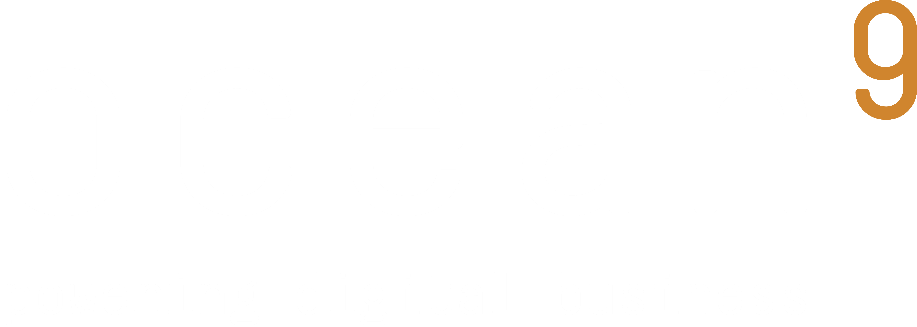 Running Databases in Containers: Overcome the challenges of Heavy Containers
Join LIVE Webinar
April 20 at 10 am Pacific
Containers
What is it?
Standardized Application Virtualization
Application defined as Image, without the OS Kernel
CPU, RAM, Network, Mount & Process Isolation
Available for
Linux 
Windows 2016
April 18, 2017
2
Containers
Trend or Fad?
CONTAINERS

Increased Resource Utilization
Accelerated Delivery
Increased Security and Control
PUBLIC CLOUD

Resources whenever, wherever
Pay per use
Increased Security and Control
PRIVATE CLOUD

Service catalogues
Some degree of automation
VIRTUALIZATION

Increased Resource Utilization
Accelerated Delivery
Increased Security and Control
TRADITIONAL DC
April 18, 2017
3
Containers
Business Value
Quick provisioning and scaling – for stateless
Higher Average Resource Utilization
Workload Mobility
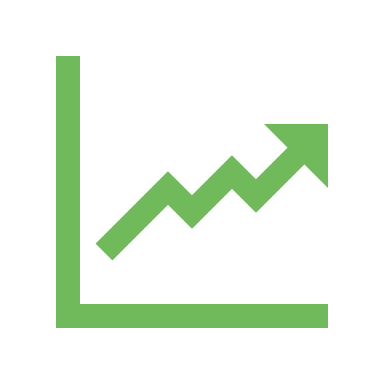 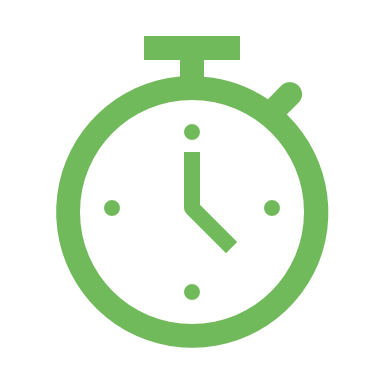 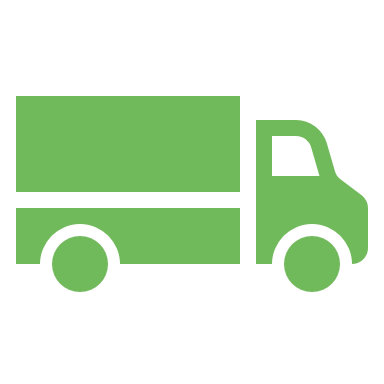 April 18, 2017
4
Container Adoption Phases
Following the adoption path of related technologies
April 18, 2017
5
Heavy Containers
Definition
Containers with a lot of State, 
we call “Heavy Containers”
April 18, 2017
6
Challenges
Heavy State Database Containers
Need state locally – the more local the better
Require high performance I/O
Long lifespan compared to application containers
April 18, 2017
7
Amazon EC2 R4 Family
Anatomy of Cloud Compute
Green Box = R4.xlarge
RAM      	30.5 GB RAM
CPU       	4 vCPUs
Network  	Up to 10 Gbps (~ 1.25 Gbps)
EBS I/O  	~ 0.60 Gbps
All Slots Combined = R4.16xlarge
RAM 	 	488 GB
CPU       	64 vCPUs
Network 	20 Gbps 
EBS I/O 	~ 10 Gbps
x
x
x
x
x
x
x
x
x
x
x
x
x
x
x
x
April 18, 2017
8
Database without Container
Traditional Cloud Sizing
Available Resources in Virtual Machine Instance Type
DB Sizing: Function of …
RAM
CPU
Network
I/O
DB Utilization
5% average utilization is normal
Hence, 95% waste
CPU
DB Resources
Required
for a predicted Peek
DB Resources utilized on Average
RAM
April 18, 2017
9
Database with Container
Cloud Native Sizing
Available Resources in Virtual Machine Instance Type
Fill the DB Host with Apps (Stateless Containers)
Grow your DB container as if those do not exist.
Keep some resource reserve as a buffer
CPU
App
App
App
App
App
App
App
App
App
App
App
App
App
App
App
App
App
App
DB Resources utilized on Average
RAM
April 18, 2017
10
Cloud Native Maximum High Availability
Triple Site Database Setup in one GEO Region
Available Resources in Virtual Machine Instance Type
Available Resources in Virtual Machine Instance Type
App
App
App
App
App
App
App
App
App
App
App
App
App
App
App
App
App
App
App
App
App
App
App
App
App
App
App
App
App
App
App
App
App
App
App
App
Available Resources in Virtual Machine Instance Type
Sync DB
Replication
Sync DB
Replication
DB Site A
DB Site B
DB Site C
April 18, 2017
11
Why not a network/cluster file system?
On AWS: Not really an option
AWS
EBS
Your Apps
DB Host 
::
X1.32xlarge
::
Amazon EC2
Max
Max
DB Replication
Network 20G
I/O ~ 10G
Data Integration
Network / Cluster File System for Tier 1 I/O
Ephemeral
Locally Attached 
SSD
Earlier Example:
r4.16xlarge – 488 GB RAM – 20 Gbps Network + ~ 10 Gbps EBS
r4.xlarge – 30 GB RAM – estimate 1.25 Gbps Network + 0.6 Gbps EBS
April 18, 2017
12
How about Microsoft Azure
Same Answer
Azure
Premium Disks
Your Apps
DB Host 
::
Azure Virtual Machine
Max
Max
DB Replication
Network 25G
I/O ~ 10G
Data Integration
Network / Cluster File System for Tier 1 I/O
Ephemeral
Locally Attached 
SSD
April 18, 2017
13
Heavy Container - Demo
Starting Point
Running Virtual Machine
No Storage except Boot Volume
No Container

Linux Bash 
>> ray docker clone hana2/80 hana2/90 SAP_INSTANCE:00

Example uses SUSE Linux 12 SP2 and SAP HANA SPS 12
Storage
Output:SAP HANA System with 1.2 billion rows
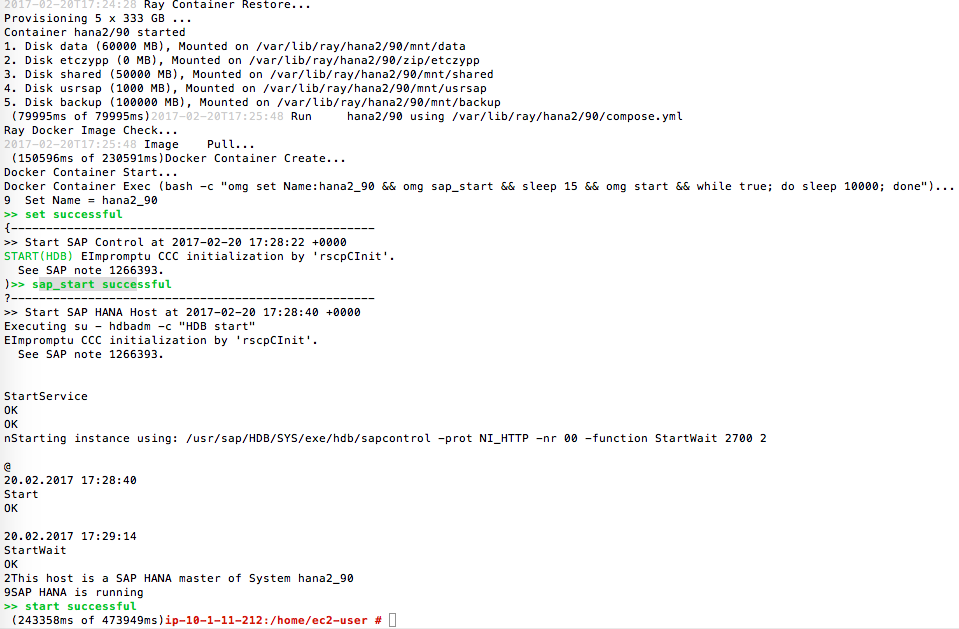 Docker Image
Docker Container
April 18, 2017
15
SAP Hybris on SAP HANA for Retail
Containerized Architecture w/ Fallback to Virtualized World
Hybris eCommerce Suite
Prod
Joint Business Value
Rightsizing of retail systems driven by usage patterns and demands
Accelerated App Modernization – Traditional workloads in containers
Real time enforcement of business driven policies
Dev/Test
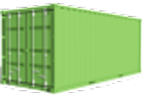 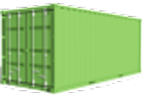 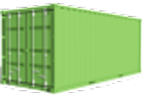 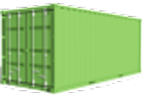 Apache
Apache
Apache
Hybris
Hybris
Hybris
Fallback
option
Virtualized HANA
Prod
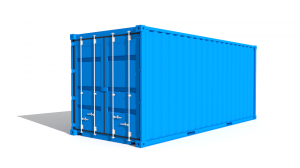 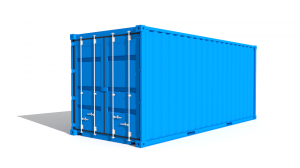 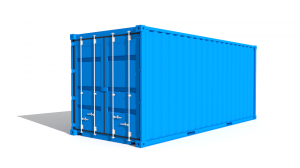 HANA Prod
HANA Test
HANA Dev
VPC 1 or VNET 1
VPC 2 or VNET 2
Cloud Account 1 (AWS or Azure)
Cloud Account 2 (AWS or Azure)
16
SUMMARY: DB Containers Great Choice
Insured by a quick Failover back to Virtualized World!
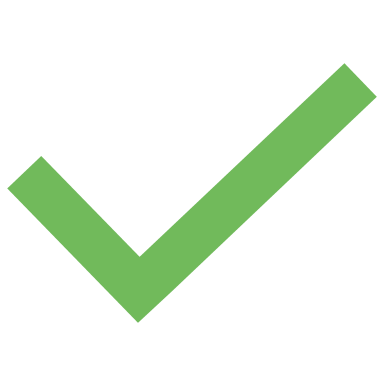 April 18, 2017
17
Call to Action
Let us Show You in Your Own Environment
High Value Pilot offer
Virtual customer workshop
Explore virtualized and containerized SAP HANA on public cloud
See if you qualify for one of three customized pilots

Download today’s presentation slides here
April 18, 2017
18
Meet Ocean9 at Cloud Expo in New York
June 6-8, 2017 – Free Ocean9 guest passes
Go to the special registration page
Fill out the Attendee Information form
Select the VIP Gold Pass Registration Option (located on page 3 - “Registration Plan”) 
Enter the Discount Code: FacultyGuest
The price will re-set to $0
April 18, 2017
19
Slide download
Click Icon
https://www.ocean9.io/content-download/ heavy-state-databases-in-containers
April 18, 2017
20
Thank you
Swen Conrad, CEO
swen@ocean9.io
650 889 9876